주기도문
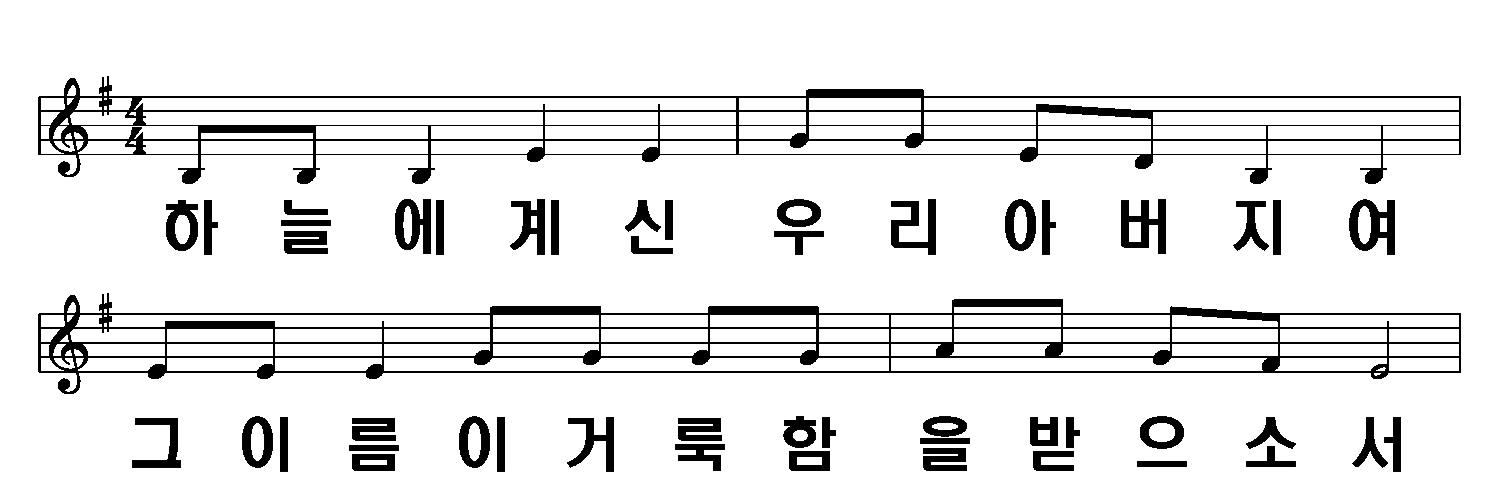 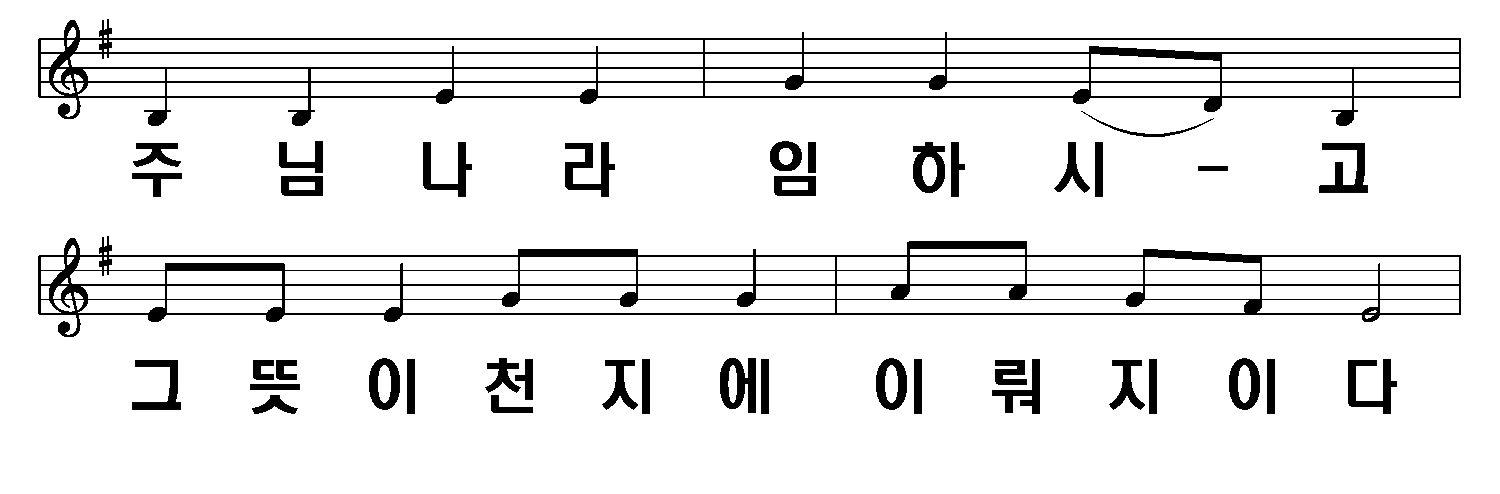 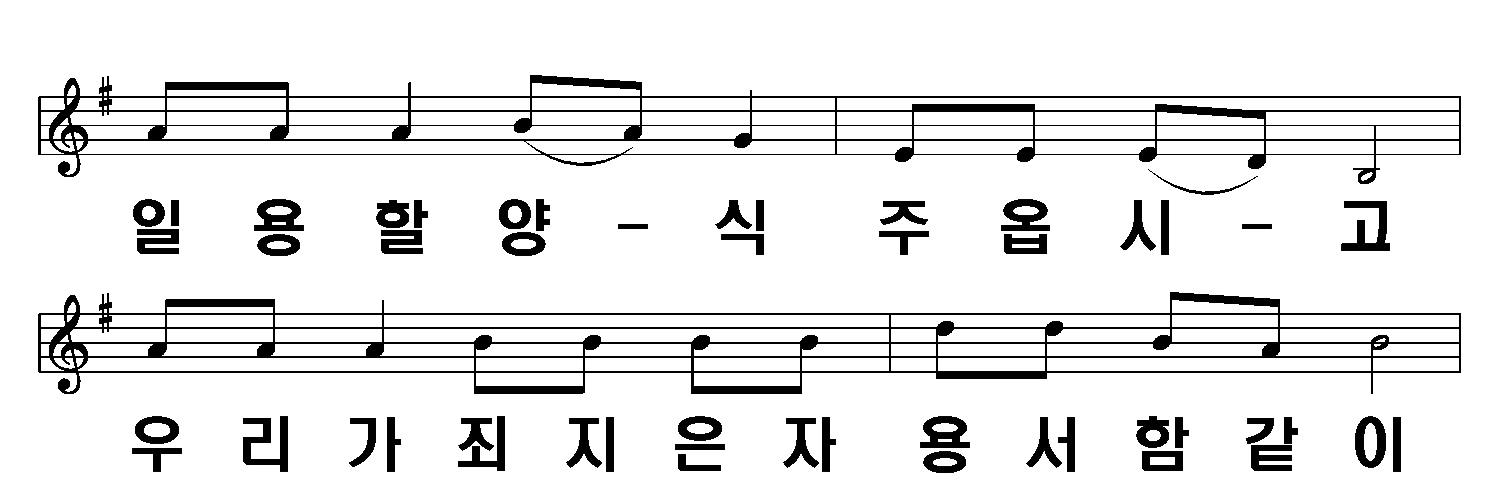 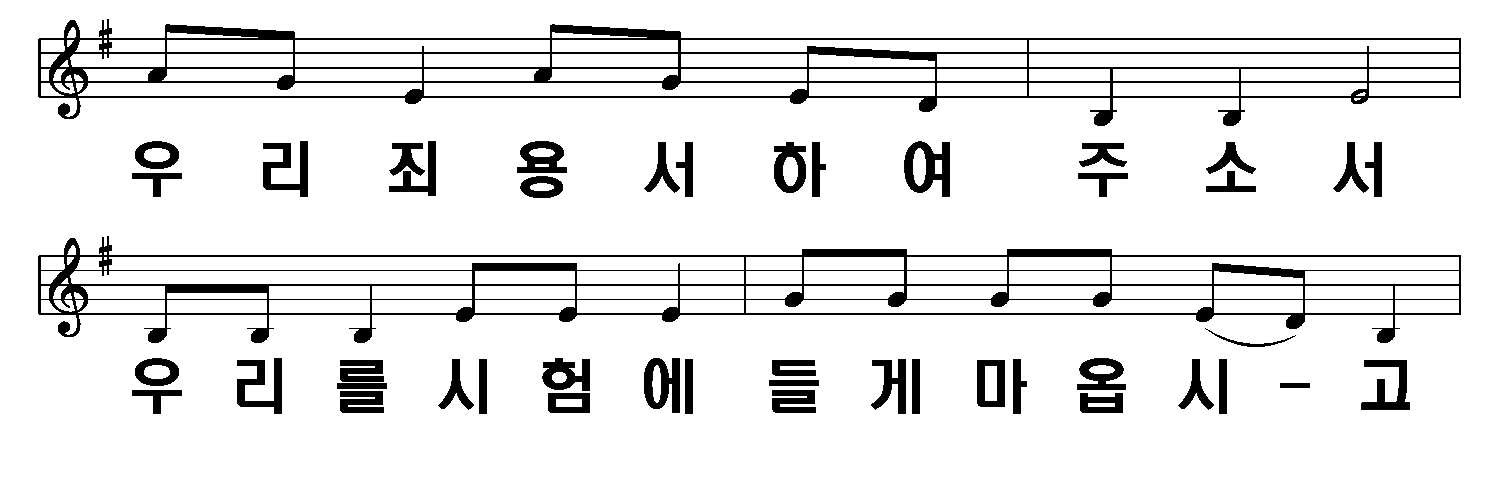 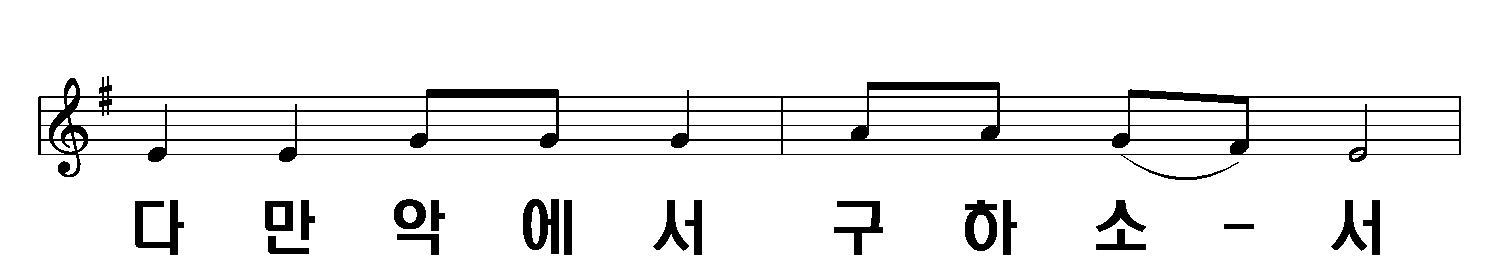 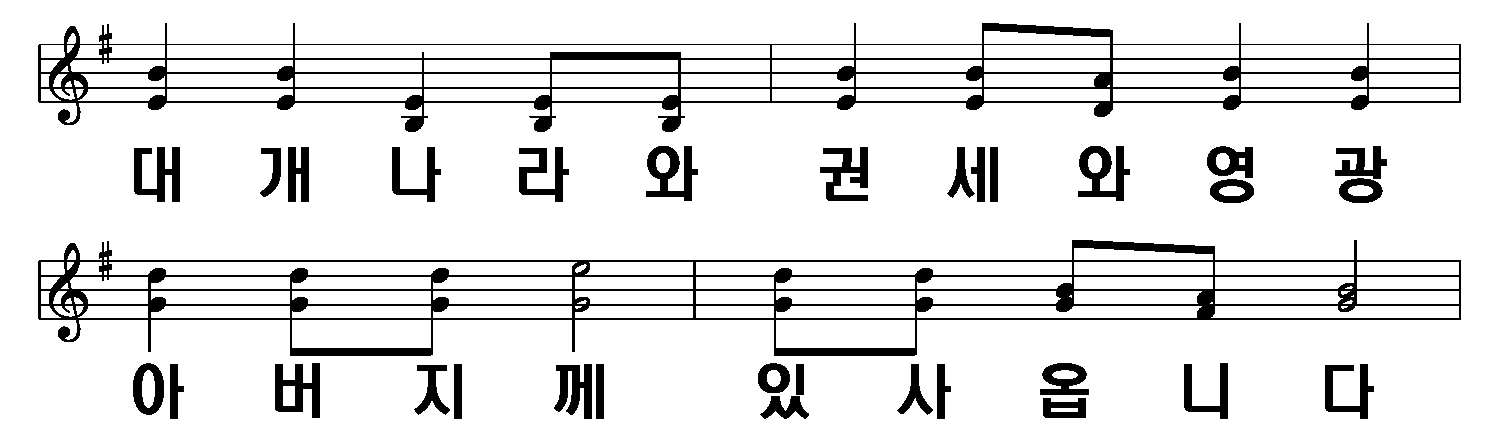 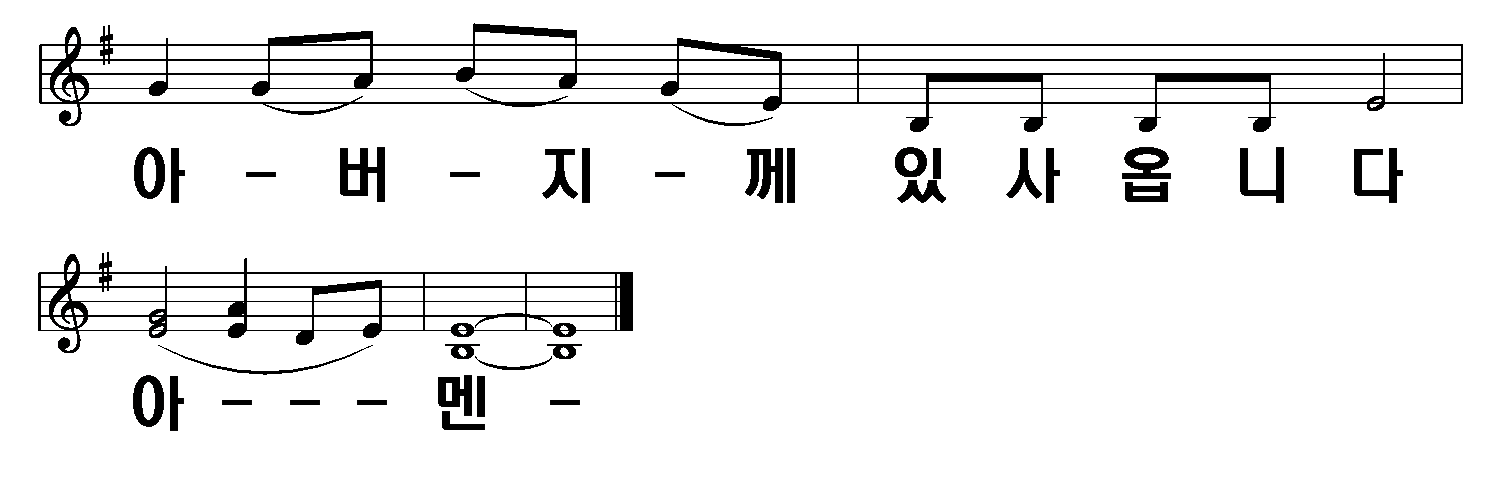